Peluang
Permutasi, kombinasi
Motivasi
Berapa peluang penjualan akan turun jika harga produk dinaikkan?
Berapa kemungkinan metode perakitan akan meningkatkan produktivitas?
Bagaimana peluang projek yang dikerjakan dapat selesai tepat waktu?
Berapa kemungkinan investasi yang ditanamkan akan mendatangkan keuntungan
               STATISTIKA INFERENSIA
Peristiwa yang melibatkan Peluang
Ramalan Hujan
Ibu mendapat anak laki-laki/perempuan
Pengundian hadiah
Pemilihan ketua, wakil dan sekretaris
Pengetosan koin & pelemparan dadu
Penyusunan Password
Kemenangan dalam pertandingan 
Pemilu
Fluktuasi Kurs Mata Uang, Harga Saham 
Anuitas hidup seseorang dalam perhitungan Premi
Istilah dalam Peluang
Latihan
Pelemparan sebuah dadu, peluang muncul mata dadu 5. Tentukan Percobaan, Ruang Sampel, Kejadian dan Titik Sampel. 


Pelemparan 2 koin (G= Gambar dan A=Angka). B=kejadian munculnya minimal 1 Gambar (G). Tentukan S,B, N(S), N(B).
[Speaker Notes: SmartArt custom animation effects: basic radial
(Intermediate)


To reproduce the SmartArt on this slide, do the following:
On the Home tab, in the Slides group, click Layout, and then click Blank. 
On the Insert tab, in the Illustrations group, click SmartArt. In the Choose a SmartArt Graphic dialog box, in the left pane, click Relationship. In the Relationship pane, click Basic Radial (sixth row, second option from the left), and then click OK to insert the graphic into the slide. 
On the slide, select the SmartArt graphic, and then click one of the arrows on the left border. In the Type your text here dialog box, in the  top level bullet, enter the text for the center circle of the graphic. In the second-level bullets, enter the text for all the other shapes in the SmartArt graphic. 
With the SmartArt graphic still selected, on the Design tab, in the Themes group, click Colors, and then select Median. 
Under SmartArt Tools, on the Format tab, in the Size group, do the following:
In the Shape Height box, enter 5”. 
In the Shape Width box, enter 7.5”.
Under SmartArt Tools, on the Design tab, in the SmartArt Styles group, click SmartArt Styles, and then under Best Match for Document select Intense Effect (fifth option from the left).
On the Home tab, in the Font group, click the button next to Font Color, and then under Theme Colors select Black, Text 1 (first row, second option from the left). 
On the Home tab, in the bottom right corner of the  Drawing group, click the Format Shape dialog box launcher. In the Format Shape dialog box, click 3-D Format in the left pane, and in the 3-D Format pane, under Surface, do the following:
In the Material list, under Special Effect, select Soft Edge (first row, second option from the left).
In the Lighting list, under Neutral, select Harsh (first row, fourth option from the left).
In the Angle box, enter 30°.
Press and hold CTRL, and select all five shapes in the SmartArt graphic. On the Home tab, in the bottom right corner of the Drawing group, click the Format Shape dialog box launcher. In the Format Shape dialog box, click Shadow in the left pane. In the Shadow pane, in the Presets list, under Outer select Offset Bottom (first row, second option from the left), and then do the following:
In the Transparency box, enter 65%.
In the Size box, enter 103%.
In the Blur box, enter 9 pt.
In the Angle box, enter 90°.
In the Distance box, enter 3 pt.


To reproduce the SmartArt effects on this slide, do the following:
On the slide, select the center circle in the SmartArt graphic, and then on the Home tab, in the bottom right corner of the Drawing group, click the Format Shape dialog box launcher. In the Format Shape dialog box, click 3-D Format in the left pane, and in the 3-D Format pane do the following:
Under Bevel, in the Top list, under Bevel, select Circle (first row, first option from the left).
Also under Bevel, to the right of the Top list, in the Width box, enter 24 pt. 
Also under Bevel, to the right of the Top list, in the Height box, enter 12 pt.
On the slide, select the top circle in the SmartArt graphic, and then on the Home tab, in the bottom right corner of the Drawing group, click the Format Shape dialog box launcher. In the Format Shape dialog box, click Fill in the left pane, and in the Fill pane do the following:
Click Solid fill.
Click the button next to Color, and then under Theme Colors select Orange, Accent 2 (first row, sixth option from the left).
Also in the Format Shape dialog box, click 3-D Format in the left pane, and in the 3-D Format pane do the following:
Under Bevel, in the Top list, under Bevel, select Circle (first row, first option from the left).
Also under Bevel, to the right of the Top list, in the Width box, enter 20 pt. 
Also under Bevel, to the right of the Top list, in the Height box, enter 15 pt.
Press and hold SHIFT, and then on the top circle, drag a corner adjustment handle toward the center to decrease the size.
On the Home tab, in the Font group, in the Font Size box, enter 20.
Drag the top circle approximately 0.5” to the right.
Select the right circle in the SmartArt graphic, and then on the Home tab, in the bottom right corner of the Drawing group, click the Format Shape dialog box launcher. In the Format Shape dialog box, click Fill in the left pane, and in the Fill pane do the following:
Click Solid fill.
Click the button next to Color, and then under Theme Colors click Gold, Accent 4 (first row, eighth option from the left).
Also in the Format Shape dialog box, click 3-D Format in the left pane, and in the 3-D Format pane do the following:
Under Bevel, in the Top list, under Bevel, select Circle (first row, first option from the left).
Also under Bevel, to the right of the Top list, in the Width box, enter 24 pt. 
Also under Bevel, to the right of the Top list, in the Height box, enter 12 pt.
Press and hold SHIFT, and then on the right circle, drag a corner adjustment handle toward the center to decrease the size.
On the Home tab, in the Font group, in the Font Size box, enter 28 pt.
Drag the right circle slightly toward the right corner of the slide.
One the slide, select the bottom circle in the SmartArt graphic, and then on the Home tab, in the bottom right corner of the Drawing group, click the Format Shape dialog box launcher. In the Format Shape dialog box, click Fill in the left pane, and in the Fill pane do the following:
Click Solid fill.
Click the button next to Color, and then under Theme Colors click Green, Accent 5 (first row, ninth option from the left)
Also in the Format Shape dialog box, click 3-D Format in the left pane, and in the 3-D Format pane do the following:
Under Bevel, in the Top list, select Circle (first row, first option from the left).
Also under Bevel, to the right of the Top list, in the Width box enter 24 pt. 
Also under Bevel, to the right of the Top list, in the Height box enter 12 pt.
Press and hold SHIFT, and then on the bottom circle, drag a corner adjustment handle away from the center to increase the size.
On the Home tab, in the Font group, in the Font Size box, enter 28.
On the slide, select the left circle in the SmartArt graphic, and then on the Home tab, in the bottom right corner of the Drawing group, click the Format Shape dialog box launcher. In the Format Shape dialog box, click Fill in the left pane, and in the Fill pane do the following:
Click Solid fill.
In the Color list, under Theme Colors select Olive Green, Accent 3 (first row, seventh option from the left).
Also in the Format Shape dialog box, click 3-D Format in the left pane, and in the 3-D Format pane do the following:
Under Bevel, in the Top list, under Bevel, select Circle (first row, first option from the left).
Also under Bevel, to the right of the Top list, in the Width box, enter 30 pt. 
Also under Bevel, to the right of the Top list, in the Height box, enter 30 pt.
Press and hold SHIFT, and then on the left circle, drag a corner adjustment handle toward the center to decrease the size.
On the Home tab, in the Font group, in the Font Size box, enter 40, and then click Bold.
Drag the top circle slightly toward the bottom of the slide.


To reproduce the line effects on this slide, do the following:
Press and hold CTRL, and then select each of the four lines connecting the circles in the SmartArt graphic. 
On the Home tab, in the bottom right corner of the Drawing group, click the Format Shape dialog box launcher. In the Format Shape dialog box, click Line Color in the left pane, select Gradient line in the Line Color pane, and then do the following:
In the Type list, select Linear.
In the Direction list, select Linear Right (first row, fourth option from the left).
Under Gradient stops, click Add or Remove until two stops appear in the drop-down list.
Also under Gradient stops, customize the gradient stops as follows:
Select Stop 1 from the list, and then do the following:
In the Stop position box, enter 0%.
Click the button next to Color, and then under Theme Colors click Black, Text 1 (first row, second option from the left). 
Select Stop 2 from the list, and then do the following: 
In the Stop position box, enter 100%.
Click the button next to Color, and then under Theme Colors click Black, Text 1 (first row, second option from the left). 
In the Transparency box, enter 100%.
Also in the Format Shape dialog box, click Line Style in the left pane, and in the Line Style pane do the following:
In the Width box, enter 3.5 pt.
In the Dash type list, select Round Dot (second option from the top).


To reproduce the animation effects on this slide, do the following:
On the Animation tab, in the Animations group, click Custom Animation. 
On the slide, select the SmartArt graphic, and then in the Custom Animation task pane, to the following:
Click Add Effect, point to Entrance, and select More Effects. In the Add Entrance Effect dialog box, under Moderate, select Zoom.
Click the arrow to the right of the zoom entrance effect, and then select Effect Options. In the Zoom dialog box, do the following:
On the Effect tab, in the Zoom list, select In from Screen Center.
On the Timing tab, in the Speed list, select 1 seconds (Fast). 
On the SmartArt Animation tab, in the Group graphic list, select From center one by one. 
In the Custom Animation task pane, expand the contents of the list by clicking the double arrow under the zoom entrance effect, and then do the following:
Select the first effect (zoom entrance effect), and under Modify: Zoom, in the Start list, select With Previous.
Select the second effect (zoom entrance effect), click Change, point to Entrance, and then select More Effects. In the Change Entrance Effect dialog box, under Basic, select Wipe.
Click the arrow to the right of the second effect (now wipe effect) and select Effect Options, and then in the Wipe dialog box do the following:
On the Effect tab, in the Direction list, select From Bottom.
On the Timing tab, in the Delay box, enter 0.5.
On the Timing tab, in the Speed list, select 0.5 seconds (Very Fast).
Select the fourth effect (zoom entrance effect), click Change, point to Entrance, and select More Effects. In the Change Entrance Effect dialog box, under Basic, select Wipe.
Click the arrow to the right of the fourth effect (now wipe effect) and select Effect Options, and then in the Wipe dialog box, do the following:
On the Effect tab, in the Direction list, select From Left.
On the Timing tab, in the Delay box, enter 0.5.
On the Timing tab, in the Speed list, select 0.5 seconds (Very Fast).
Select the sixth effect (zoom entrance effect), click Change, point to Entrance, and select More Effects. In the Change Entrance Effect dialog box, under Basic, select Wipe.
Click the arrow to the right of the sixth effect (now wipe effect) and select Effect Options, and then in the Wipe dialog box, do the following:
On the Effect tab, in the Direction list, select From Left.
On the Timing tab, in the Delay box, enter 0.5.
On the Timing tab, in the Speed list, select 0.5 seconds (Very Fast).
Select the eighth effect (zoom entrance effect), click Change, point to Entrance, and then select More Effects. In the Change Entrance Effect dialog box, under Basic, select Wipe.
Click the arrow to the right of the eighth effect (now wipe effect) and select Effect Options, and then in the Wipe dialog box, do the following:
On the Effect tab, in the Direction list, select From Right.
On the Timing tab, in the Delay box, enter 0.5.
On the Timing tab, in the Speed list, select 0.5 seconds (Very Fast).


To reproduce the background on this slide, do the following:
Right-click the slide background area, and then click Format Background. In the Format Background dialog box, click Fill in the left pane, select Gradient fill in the Fill pane, and then do the following:
In the Type list, select Radial.
In the Direction, list click From Center (third option from the left).
Under Gradient stops, click Add or Remove until two stops appear in the drop-down list.
Also under Gradient stops, customize the gradient stops as follows:
Select Stop 1 from the list, and then do the following:
In the Stop position box, enter 0%.
Click the button next to Color, and then under Theme Colors click Black, Text 1, Lighter 35% (third row, second option from the left). 
Select Stop 2 from the list, and then do the following: 
In the Stop position box, enter 100%.
Click the button next to Color, and then under Theme Colors click Black, Text 1 (first row, second option from the left).]
Kaidah Penggandaan
Jika : operasi ke-1 dilakukan dalam n1 cara
	        operasi ke-2 dilakukan dalam n2 cara
	                                       ….
	        operasi ke-k dilakukan dalam nk cara
maka k operasi dalam urutan tersebut dapat dilakukan dalam :    
                      n1 x n2 x … x nk   cara
Kaidah Penggandaan
Ilustrasi
Baju
Celana
Merah
 Putih
 Hitam
Hitam
 Putih
3
2
S={(M,H)...}
N(S)=
Latihan
Restoran memiliki 4 jenis sup, 2 jenis salad, 5 jenis steak dan 3 jenis es krim. Setiap paket menu terdiri dari masing-masing 1 sup, 1 salad, 1 steak dan 1 es krim. Banyaknya jenis paket yang bisa dibuat adalah.... 

Sebuah bilangan 4 digit terdiri dari 0,2,3,5. 
Banyak bilangan yang dapat dibentuk jika semua angka boleh diulang 
Banyak bilangan yang dapat dibentuk jika angka tidak boleh diulang
Banyak bilangan genap yang dapat dibentuk jika semua angka boleh diulang  
Banyak bilangan genap yang dapat dibentuk jika semua angka tidak boleh diulang
Permutasi
Konsep faktorial : n ! = n x (n-1) x (n-2) x …x 1	
0 ! = 1	  
1 ! = 1
10! = 10x9x8x7x6x5x4x3x2x1 = 3628800
Banyaknya permutasi r benda dari n benda yang berbeda adalah
Permutasi
-Banyaknya permutasi n benda yang disusun dalam suatu lingkaran adalah ( n – 1 ) !
-Banyaknya permutasi untuk sejumlah n benda dimana :
jenis/kelompok ke-1 berjumlah n1
jenis/kelompok ke-2 berjumlah n2
	…
jenis/kelompok ke-k berjumlah nkadalah
Dengan  n1 + n2 +…+ nk = n
Latihan
Tuliskan semua kemungkinan yang dapat dibuat untuk menyusun 2 angka dari 1,2,3
Dari 5 orang akan dipilih 3 orang untuk menjadi ketua, wakil dan sekretaris. Ada berapa cara yang dapat dilakukan dalam penyusunan tersebut?

Susun semua kemungkinan yang dapat dibuat  dari 4 orang yang duduk melingkar
Enam orang bermain bridge duduk melingkar berapa banyak susunan yang dapat dibuat?

Buat semua kemungkinan yang dapat dibuat dari penyusunan 4 angka terdiri dari  1,1,3,3
Tujuh orang mahasiswa melakukan pemisahan kelas 3 orang masuk kelas A, 2 orang masuk kelas B dan sisanya masuk ke kelas C. Ada berapa cara pemisahan yang mungkin dilakukan?
Kombinasi
Banyaknya kombinasi r benda dari n benda yang berbeda adalah
Tuliskan kombinasi susunan 2 huruf dari 4 huruf yang ada A, B, C dan D (Gunakan pula rumus untuk menghitung N(S) secara langsung)
Ada berapa cara untuk memilih 5 orang untuk tim basket dari 12 orang peserta
Perbedaan Permutasi dan Kombinasi
Contoh:
Bila dari {a, b, c, d} diambil 3 obyek, maka banyaknya permutasi dan kombinasi adalah:
Jumlah: 4
Jumlah: 4x6 = 24
4 P 3
= 4! / (4-3)! = 4.3.2.1 / 1! = 24
4 C 3
= 4! / 3!(4-3)! = 4.3.2.1 / 3!1! = 4
Kaidah penggandaan dan kombinasi
Sebuah tim bulutangkis terdiri dari 8 orang putra dan 6 orang putri.Tentukan banyaknya kemungkinan untuk membentuk sebuah tim ganda campuran (1 pa & 1 pi)

Bila dalam suatu kelompok terdapat 4 mahasiswa IF dan 3 mahasiswa MI, buatlah panitia beranggota 3 orang yang terdiri atas 2 mahasiswa IF dan 1 mahasiswa MI!
Diagram Pohon
Digram Pohon: cara untuk mendapatkan ruang sampel.

  Contoh:	
       Andaikan tiga barang dipilih secara acak pada proses pembuatan. Setiap barang diamati dan diklasifikasi apakah cacat, D, atau tidak cacat, N. Buatlah diagram pohon ruang sampelnya
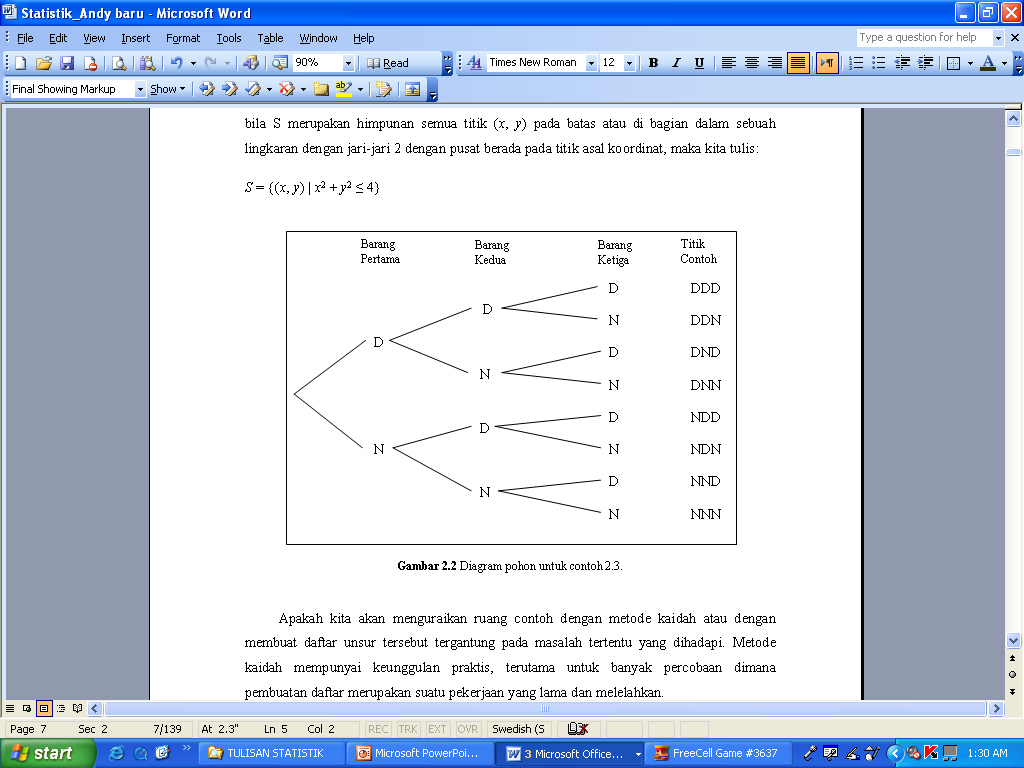 Ruang sampel = {DDD,DDN,DND,DNN,NDD,NDN,NND,NNN}
LATIHAN
Percobaan melempar 1 koin dan 1dadu dengan aturan, lempar koin terlebih dahulu, bilamana yg keluar gambar (G) maka koin dilempar lagi, bilamana yg keluar angka (A) maka dilempar sebuah dadu. Buatlah ruang sampelnya (gunakan diagram pohon)